Taxes environnementales
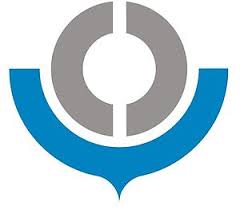 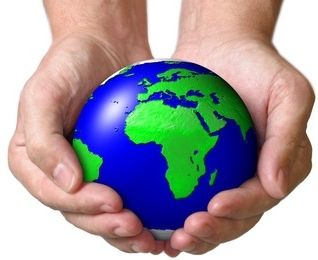 Robert Lüssi, vice-directeur AFD
WCO Revenue Conference 2014
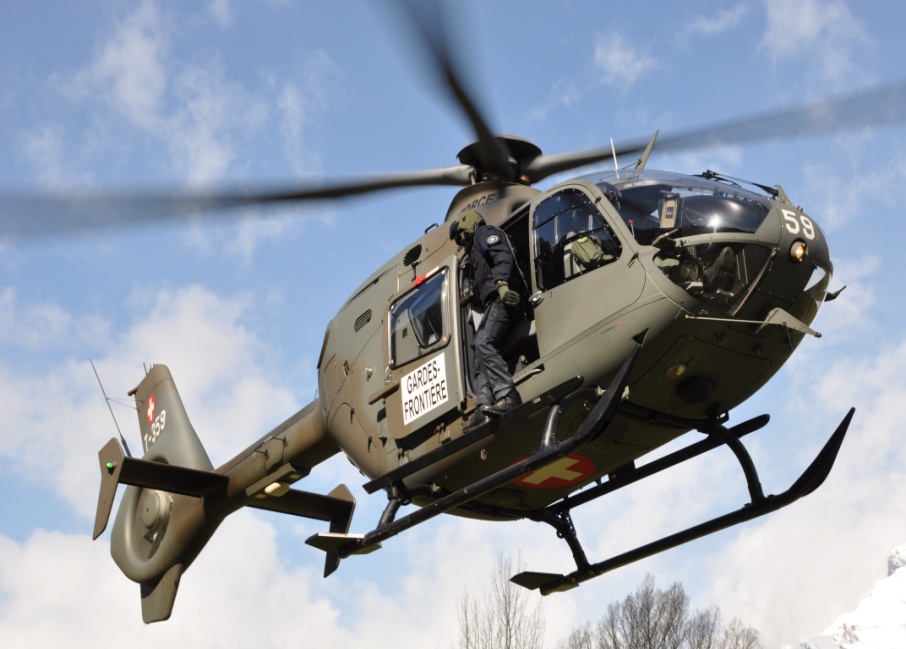 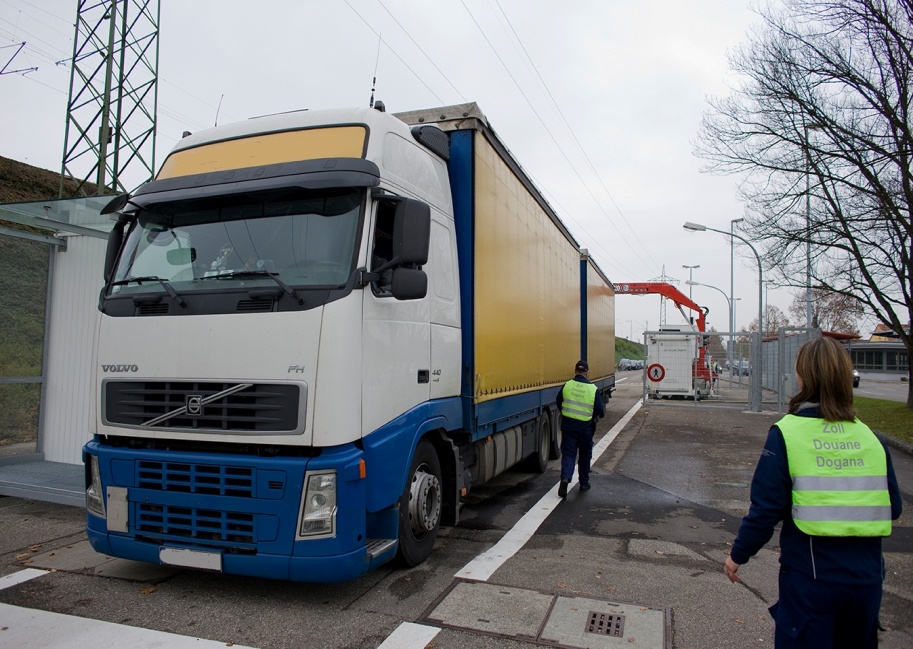 Collection
des taxes
Securité et Migration
SINGLE WINDOW
DEPUIS 1848
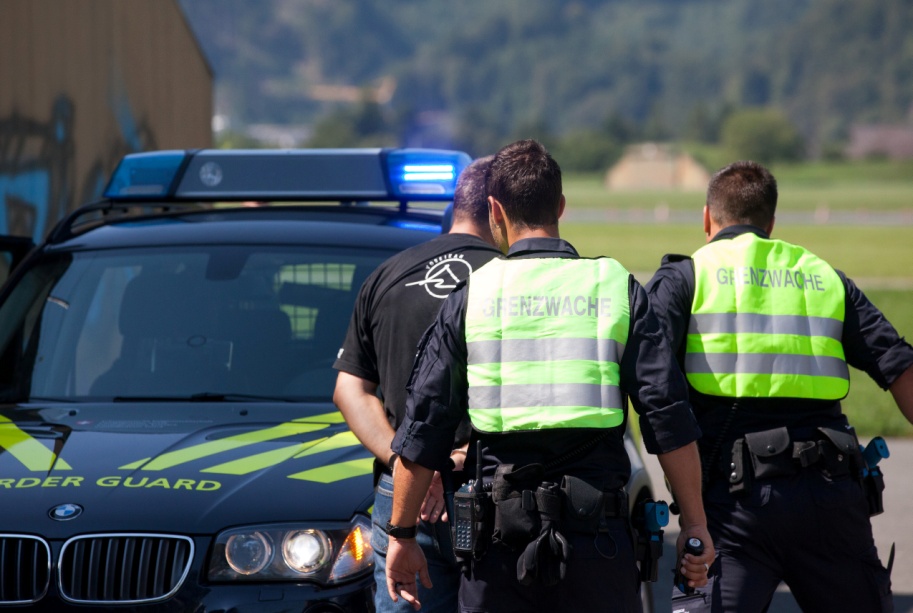 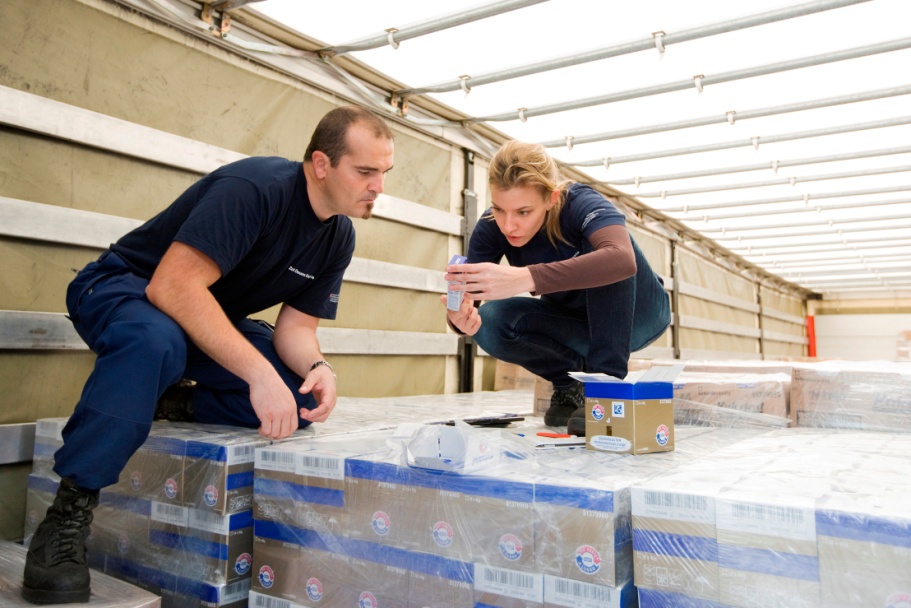 Santé et
Environne-ment
Economie
Taxes environnementales / R. Lüssi / 2014
Organisation de l’AFD douane civile
Direction d'arrondissement Schaffhouse
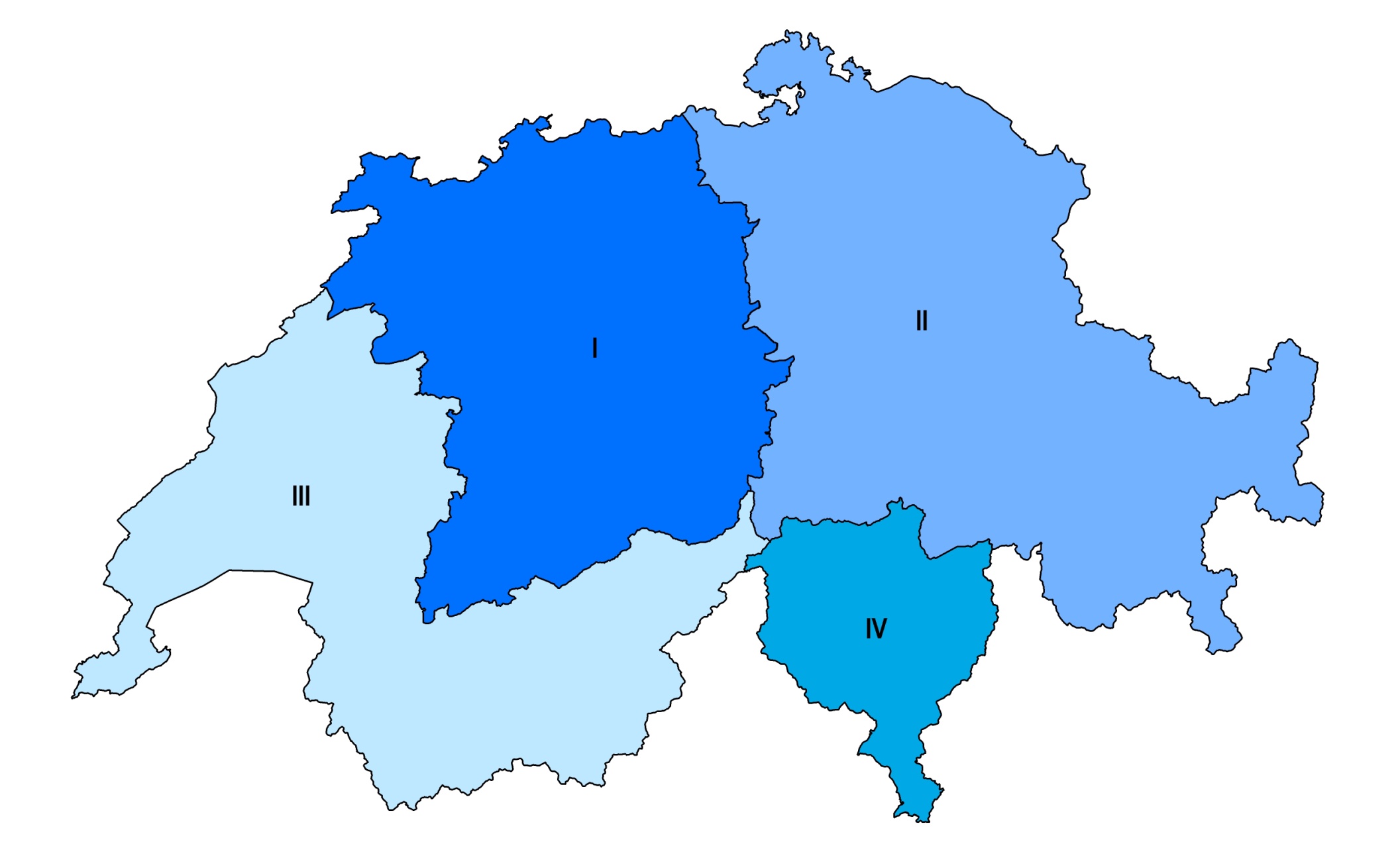 Direction d'arrondissement Bâle
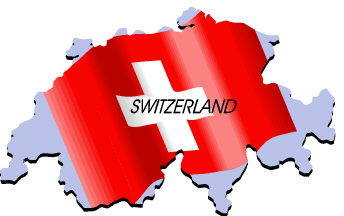 FL
Bureaux de douanes
Direction générale des douanes
Berne
Direction d'arrondissement Lugano
Direction d'arrondissement Genève
Taxes environnementales / R. Lüssi / 2014
Organisation de l’AFD gardes-frontière
Cgfr région Schaffhouse
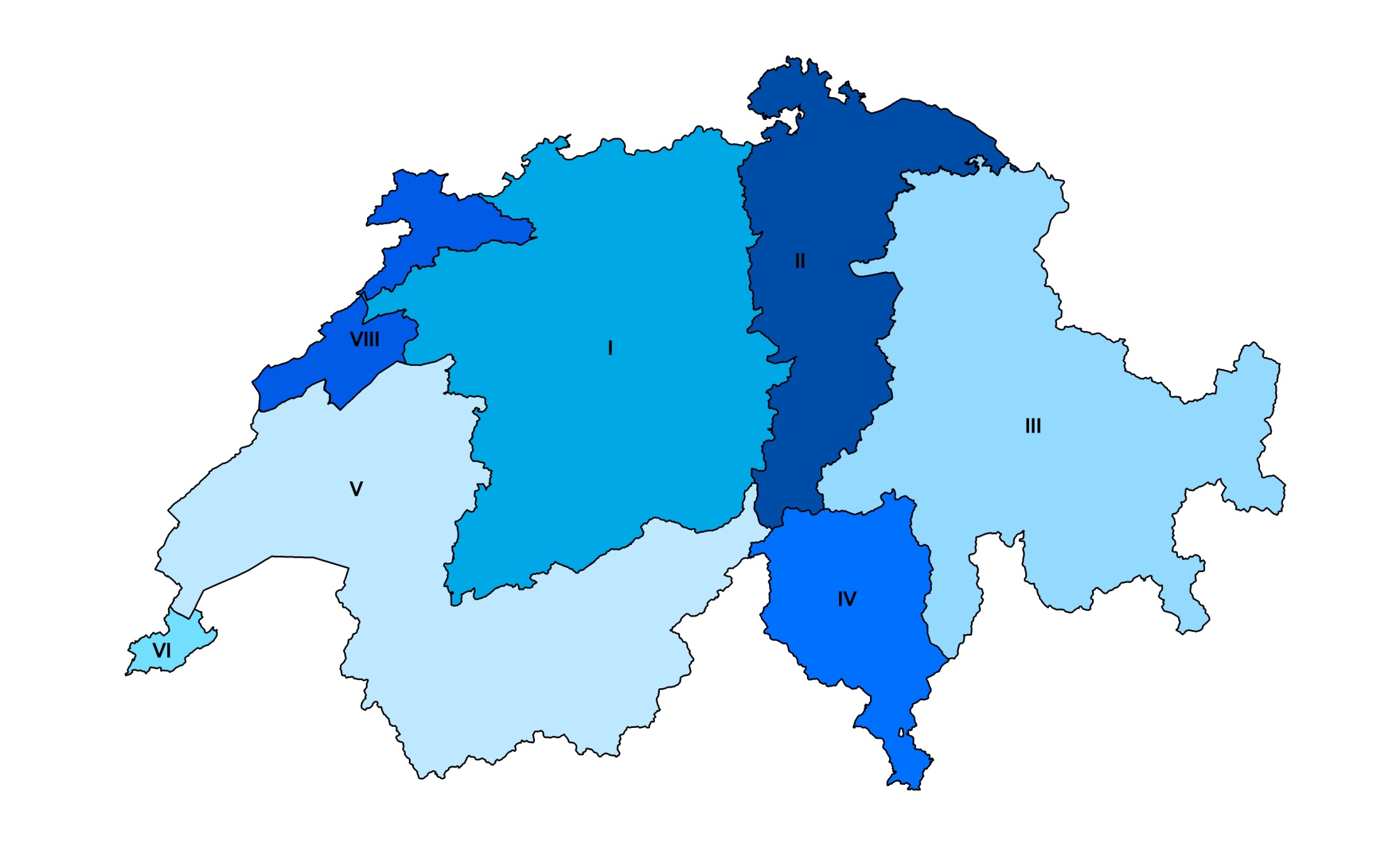 Cgfr région Bâle
Cgfr région Porrentruy
Cgfr région Coire
Direction générale des douanes
Berne
Poste Cgfr
Cgfr région Lausanne
Cgfr région Lugano
Cgfr région Genève
Taxes environnementales / R. Lüssi / 2014
Chiffres-clés 2013
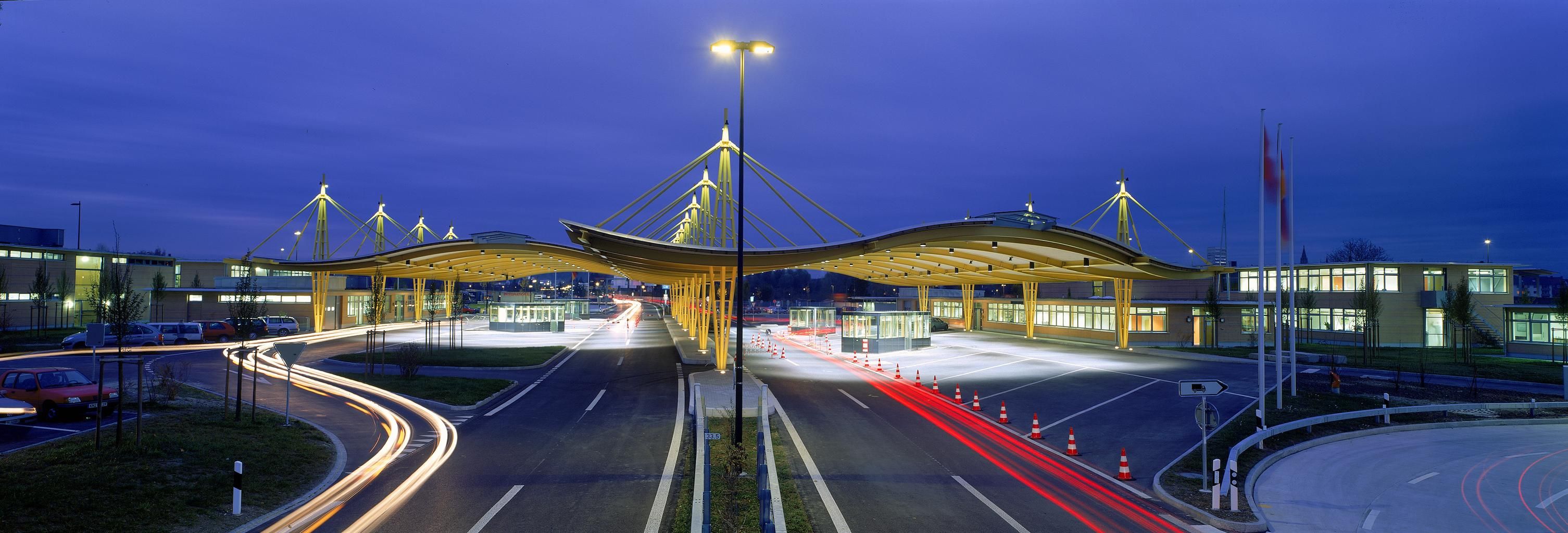 Recettes: 20 mia €
 Déclarations en douane: 32 mio
 Arrestations: 5500 personnes
 Personnel: 4300 collaborateurs
 Exportations: 177 mia €
 Importations: 155 mia €
 Accords de libre-échange: 26
Taxes environnementales / R. Lüssi / 2014
Douane - quo vadis?
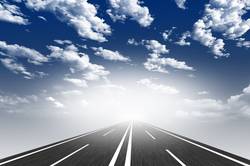 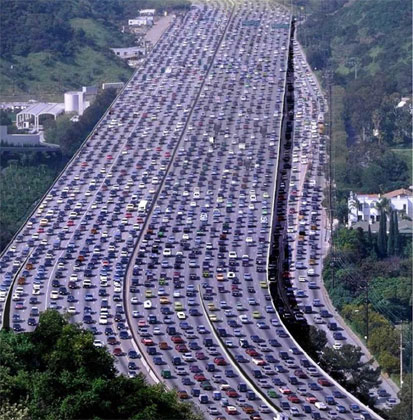 Taxes environnementales / R. Lüssi / 2014
Taxes environnementales / R. Lüssi / 2014
Evolution des tâches et de l’effectif du personnel
Taxes environnementales / R. Lüssi / 2014
Comment maîtrisons-nous cela?
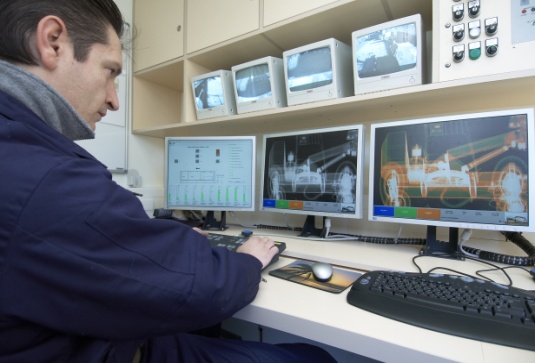 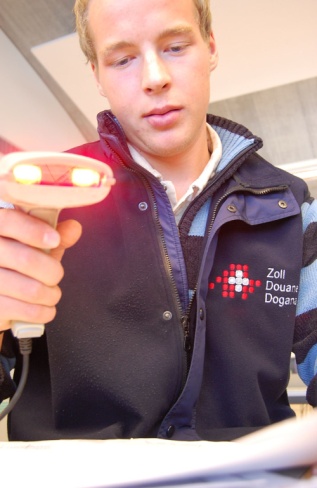 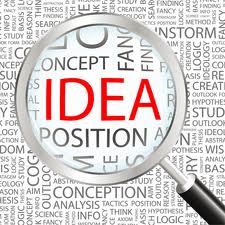 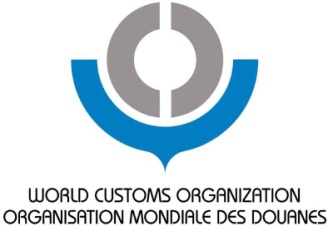 REORG
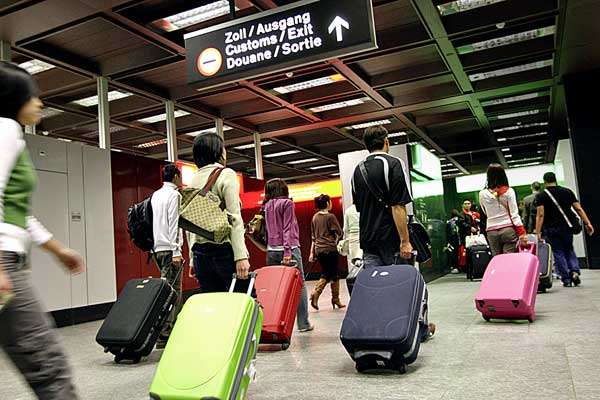 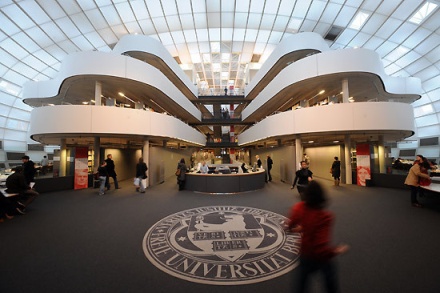 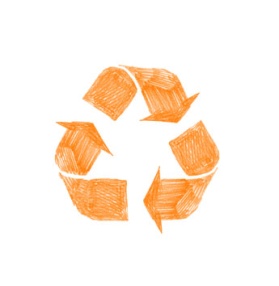 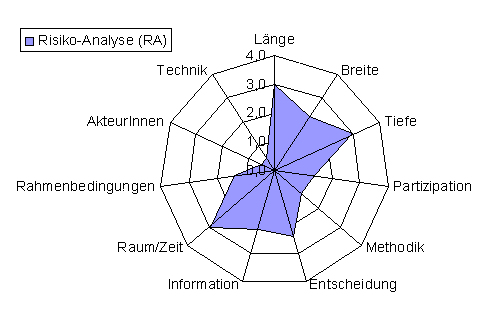 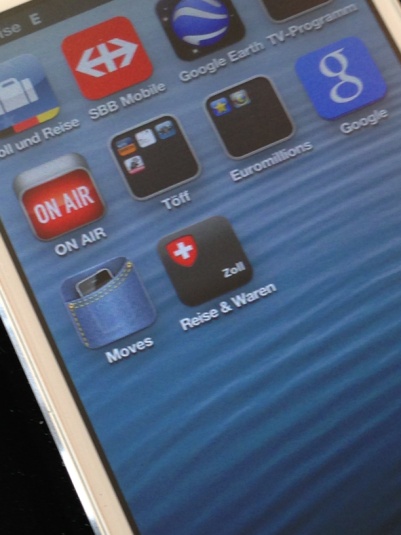 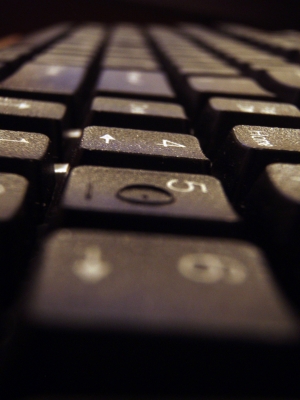 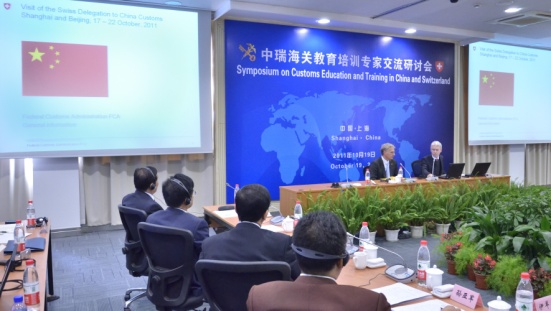 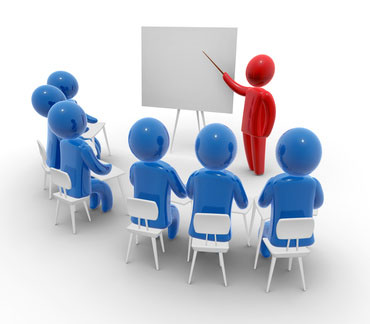 Taxes environnementales / R. Lüssi / 2014
Part des droits de douane aux recettes de la Confédération
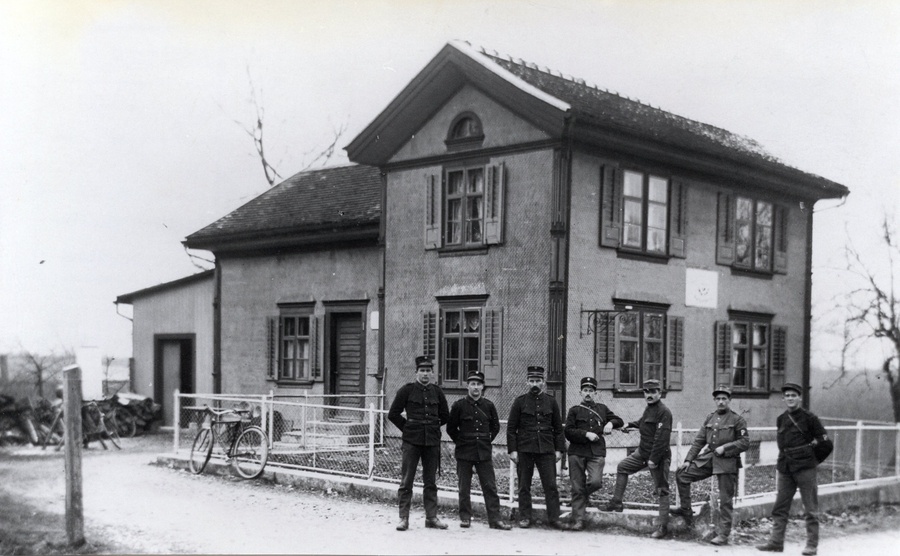 1914
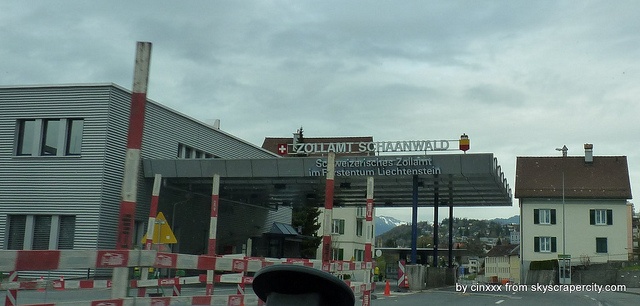 2014
Taxes environnementales / R. Lüssi / 2014
Impôts et taxes d'incitation actuels
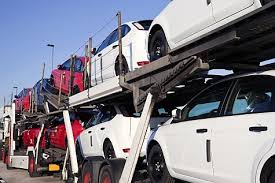 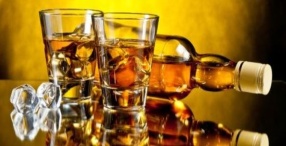 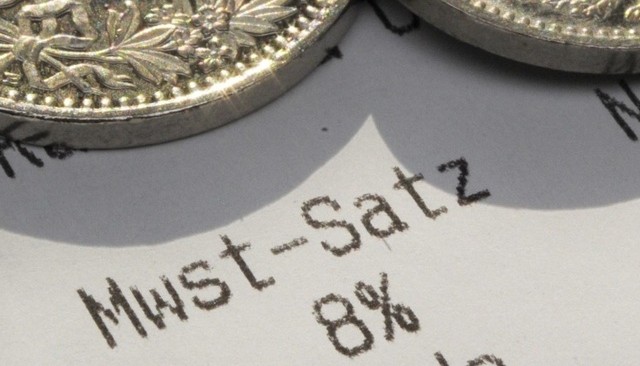 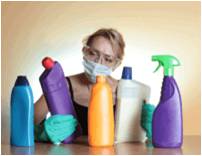 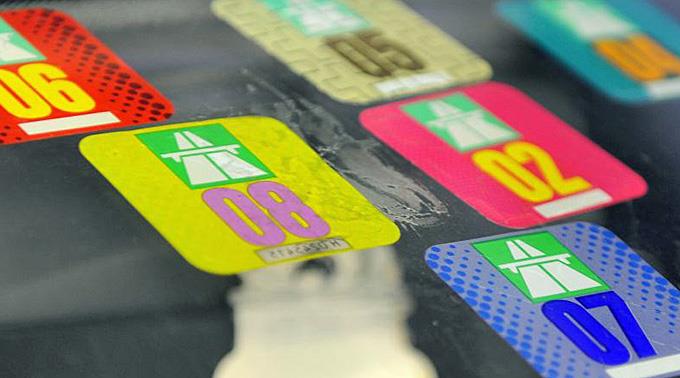 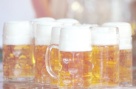 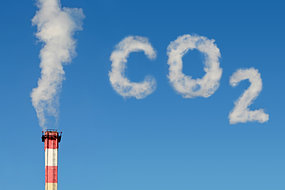 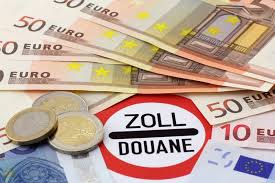 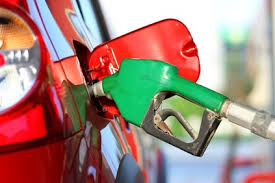 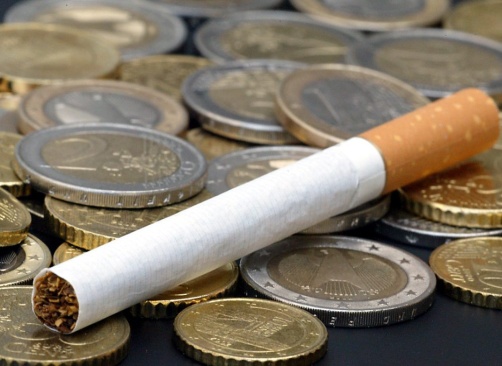 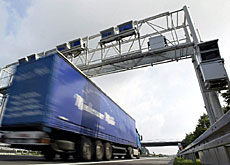 Taxes environnementales / R. Lüssi / 2014
Impôt sur les huiles minéralesBiocarburants
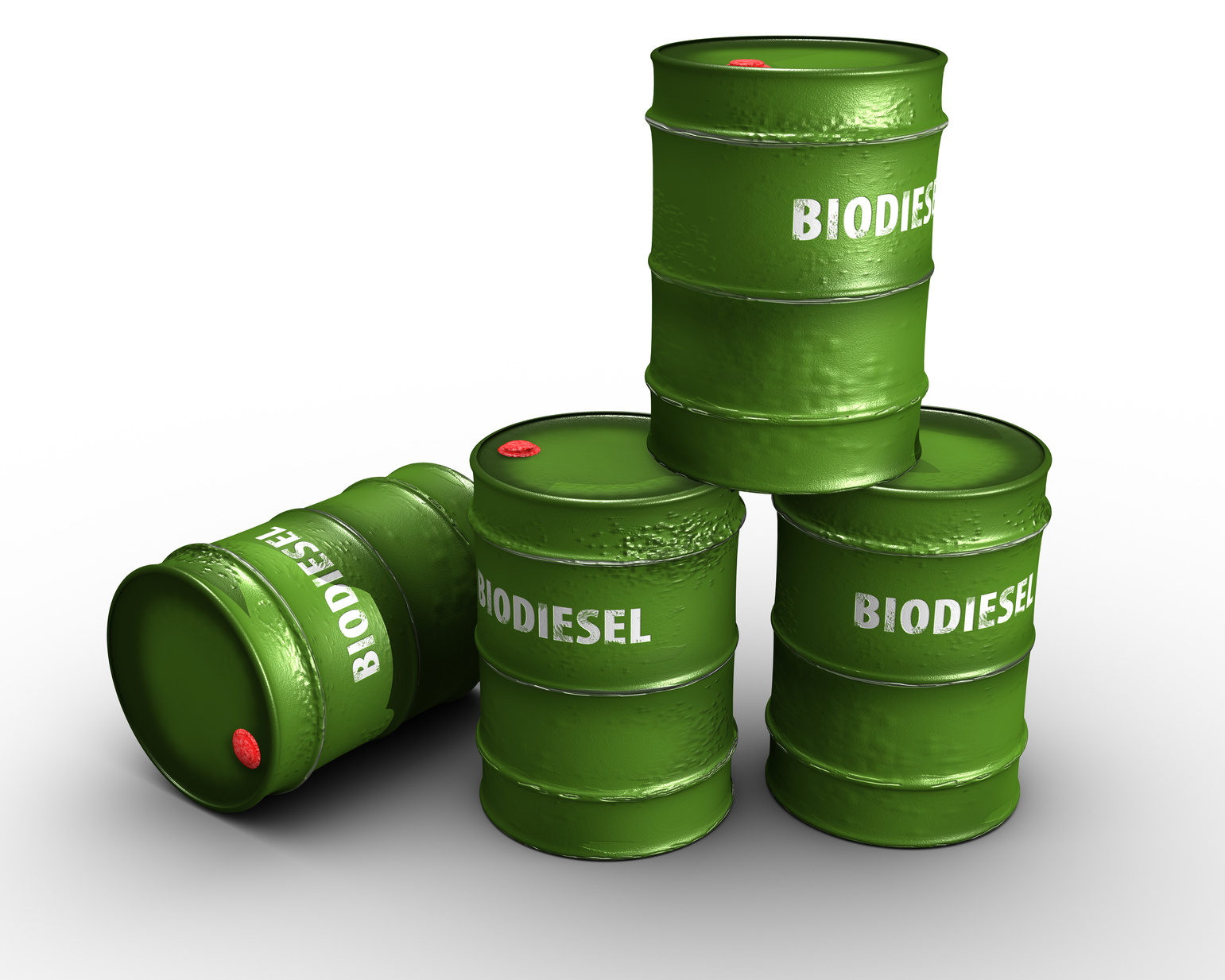 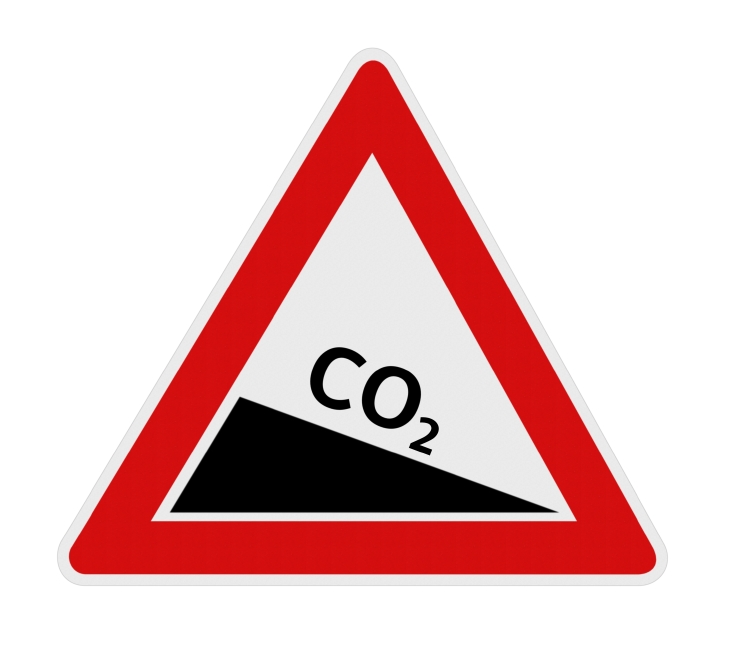 Taxes environnementales / R. Lüssi / 2014
Promotion des biocarburants
Depuis quand cette promotion existe-t-elle?
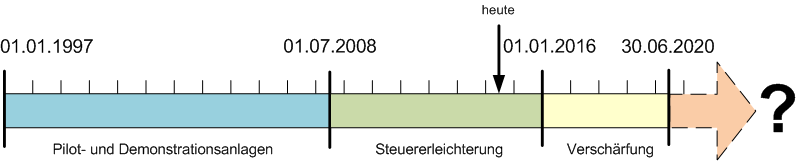 Recettes de l'impôt sur les huiles minérales
Pertes fiscales en matière de biocarburants
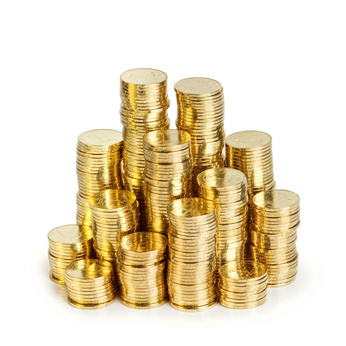 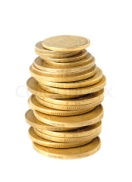  ~ 15 mio. €
 ~ 4170 mio. €
Taxes environnementales / R. Lüssi / 2014
Volumes de biocarburants imposés
En mio. l à 15 °C resp. en mio. kg
Taxes environnementales / R. Lüssi / 2014
Taxe sur le CO2
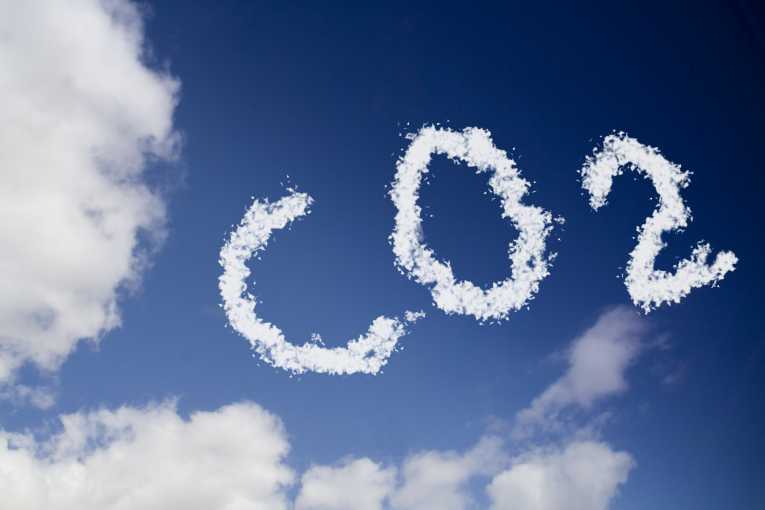 Taxes environnementales / R. Lüssi / 2014
Evolution du taux de taxe sur le CO2
Taxes environnementales / R. Lüssi / 2014
Recettes et évolution des volumes
Taxes environnementales / R. Lüssi / 2014
Département fédéral des finances DFFAdministration fédérale des douanes AFD
Redevance sur le trafic des poids lourds liée aux prestations (RPLP)Système électronique de perception de redevances
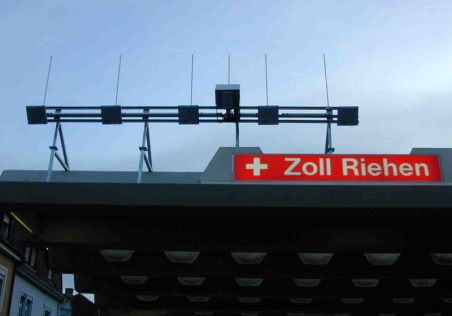 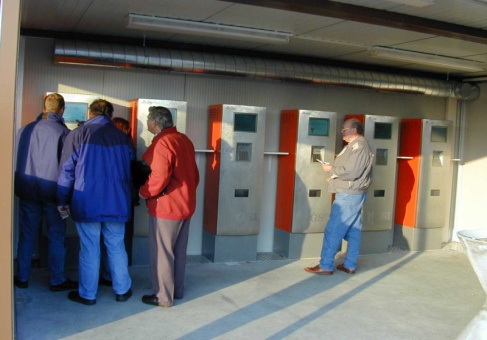 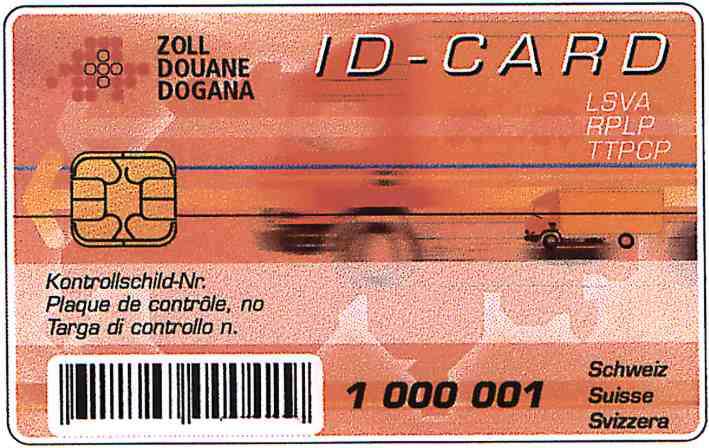 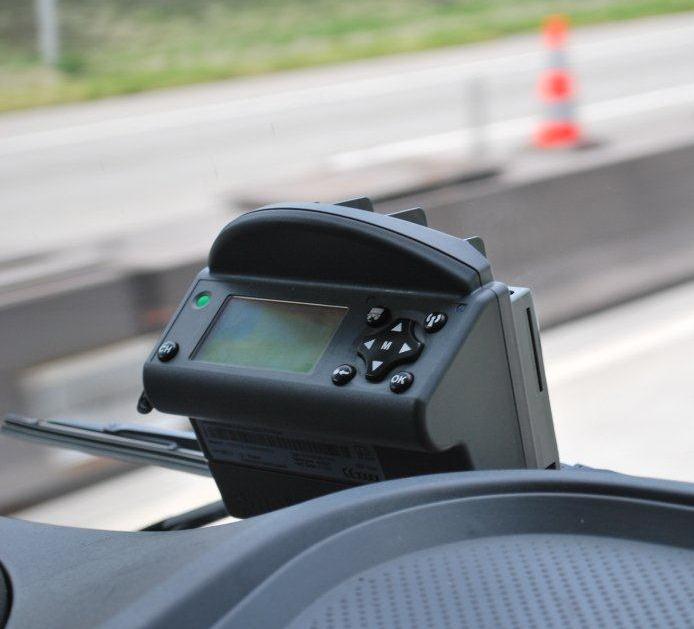 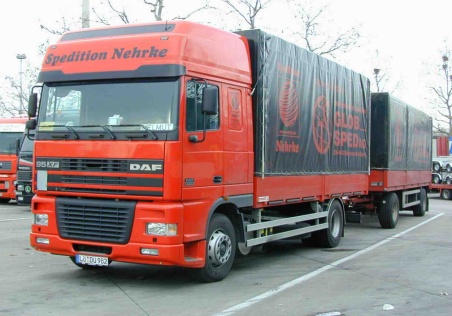 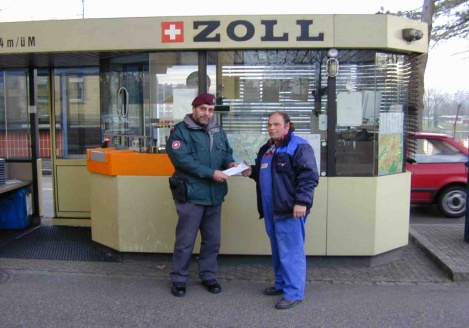 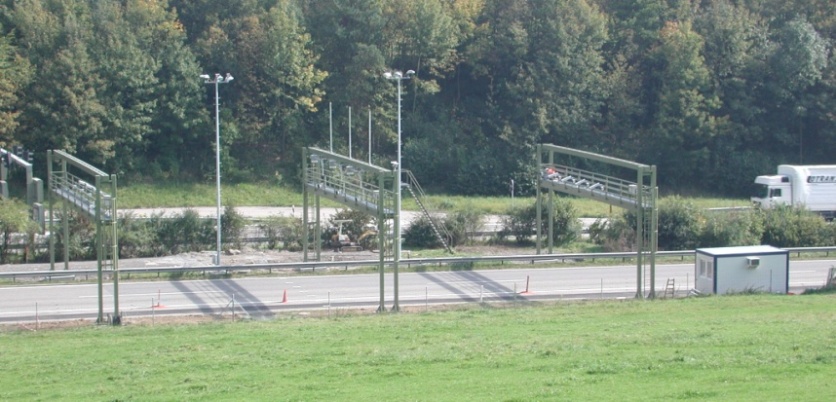 Bases de la RPLP
Objet de la redevanceVéhicules lourds pour le transport de marchandises de > 3,5 tonnes
InfrastructureToutes les routes publiques
Principe de la perception- par kilomètre- par tonne- en fonction des émissions
Catégorie de redevanceStandard pour camion 40 t: 0,6 euro/km
ExploitantAdministration fédérale des douanes
Date d’introduction1er janvier 2001
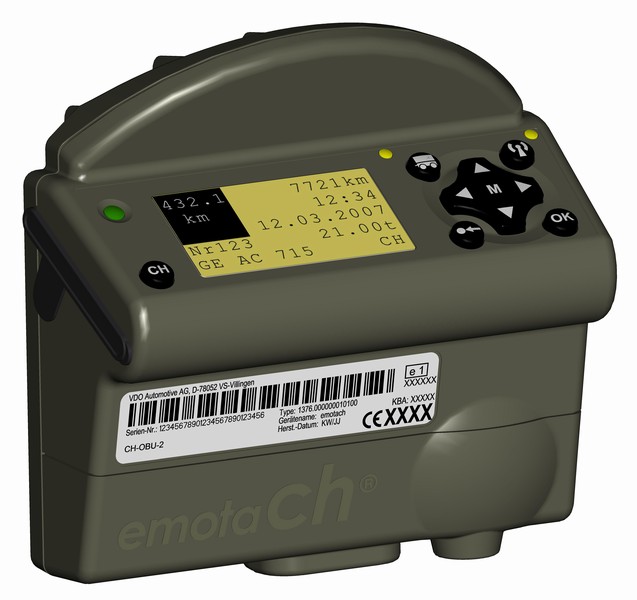 Deuxième génération d’appareil de saisie emotach® depuis 2012
Taxes environnementales / R. Lüssi / 2014
Effets de la RPLP
Changement de tendance pour les km parcourus par les camions 
 Renouvellement/modernisation de la flotte de véhicules 
 Concentration pour l'industrie des transports (assainissement des structures)
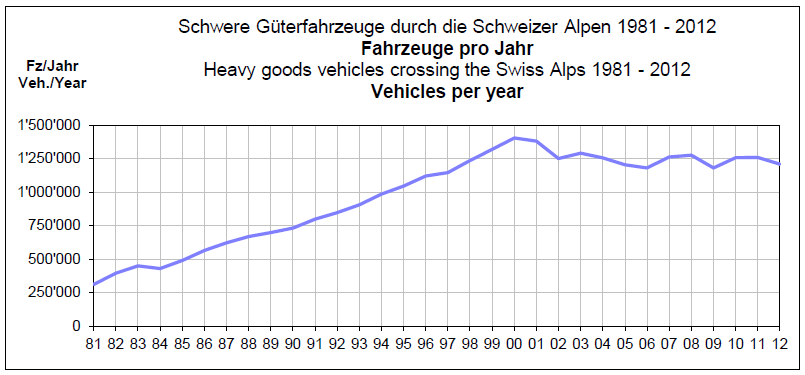 Introduction RPLP
Taxes environnementales / R. Lüssi / 2014
Evolution des classes d’émission des vhc
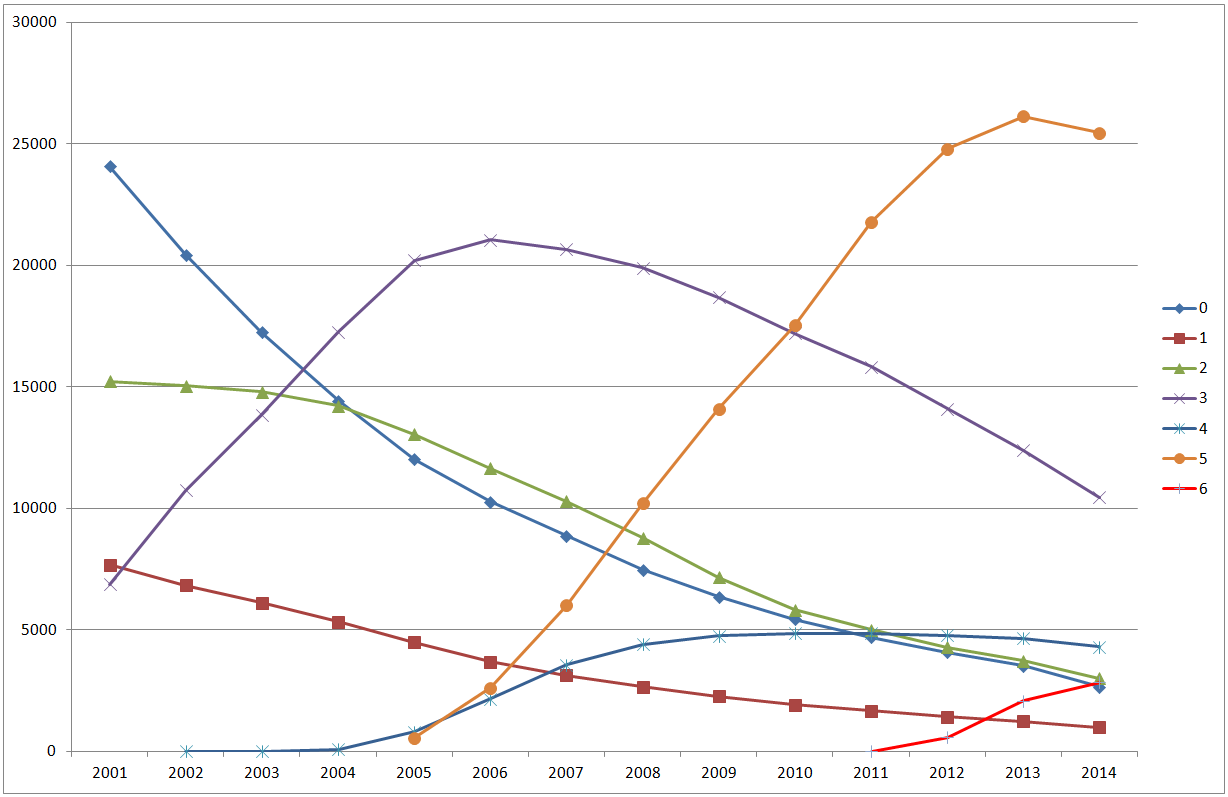 Norme EURO
Nombre de véhicules
Année
Taxes environnementales / R. Lüssi / 2014
Impôts et taxes futurs
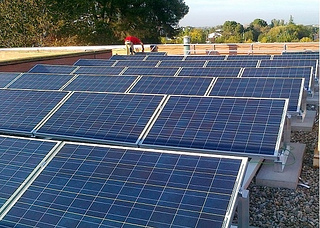 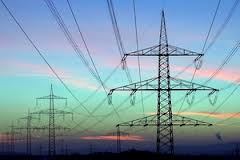 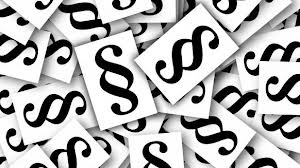 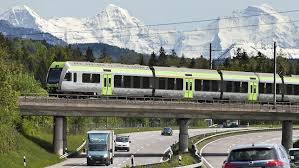 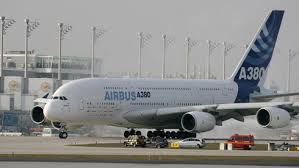 Taxes environnementales / R. Lüssi / 2014
Propositions / idées
Institutionnalisation de cette conférence annuelle de l'OMD 
Thématiser dans le CTP
Plate-forme de thèmes techniques: par exemple les biocarburants (avec liens vers d'autres thèmes comme le SH, les laboratoires de la douane, l'origine, etc.)
Collection de fiches d'information
Attribution de mandat à une université / un institut comme la Crossing Border Research Association (création d'une banque de données avec quels paramètres, création de codes d'impôts internationaux)
Exposé sur le sujet à la Conférence PICARD
Taxes environnementales / R. Lüssi / 2014
Avantages d'une banque de données commune
Renforcer la transparence
Davantage de sécurité juridique
Accroissement de l'efficacité des administrations douanières
Réduction des coûts pour les projets informatiques
L'étude comparative devient possible
Possibilité d'harmonisation / normalisation
Amélioration concernant le calcul des ressources
Simplification des dédouanements
Interlocuteur parmi les Etats membres
Taxes environnementales / R. Lüssi / 2014
Taxes environnementales / R. Lüssi / 2014
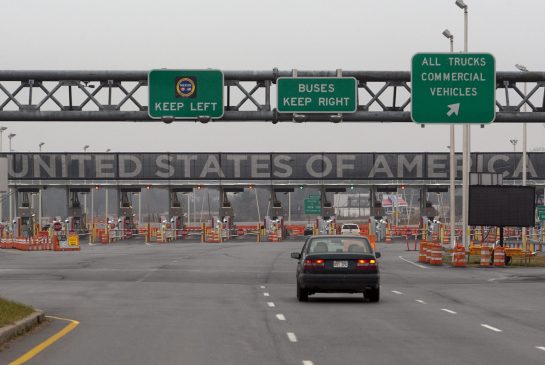 Tant qu'il y aura des frontières, des administrations douanières existeront.
Taxes environnementales / R. Lüssi / 2014
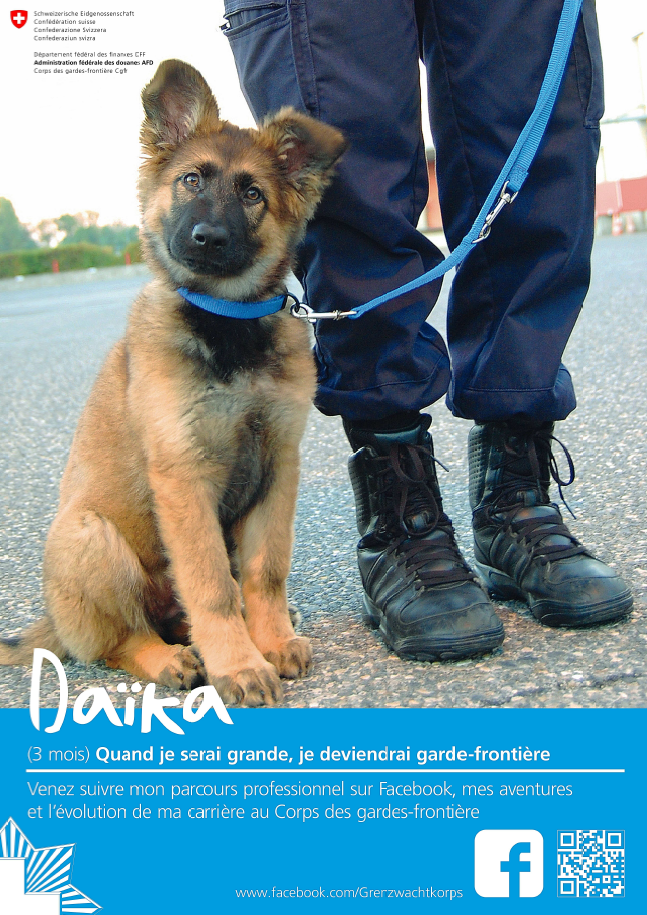 Questions ?
Taxes environnementales / R. Lüssi / 2014